STF加速器（量子ビーム）　運転延長
         2013.2 – 2013.3
(1) 4ミラー共振器に光を安定に貯め、Inv-ComptonからのX線信号を捕まえる
(2) 加速器Study ( LLRF 延長study　および　HOM-alignment 延長study）

のため、２ヶ月の運転延長を行う。
H. Hayano, 2013 02 14
運転延長に向けての改造　：　（１）４ミラー共振器のミラー剛性向上
　　　　　　　　　　　　　　　　　　　（２）レーザーテーブルのゴム浮かしから床固定へ変更
　　　　　　　　　　　　　　　　　　　　　　　　　　　　　　　　　　　　　　　　　　　　　　　　　　など
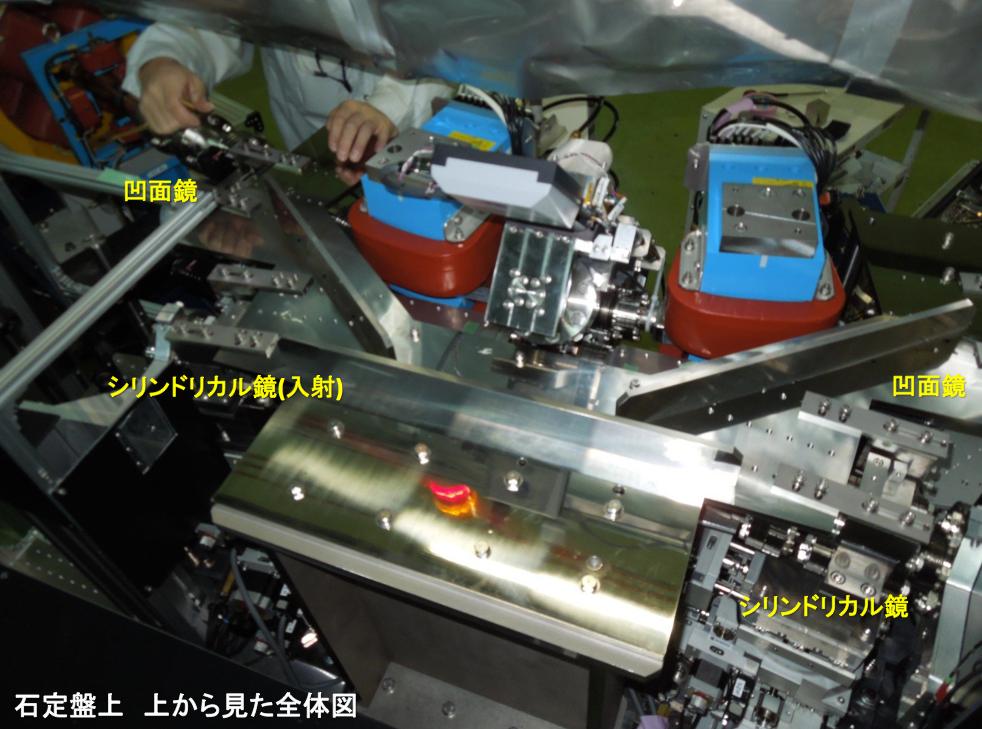 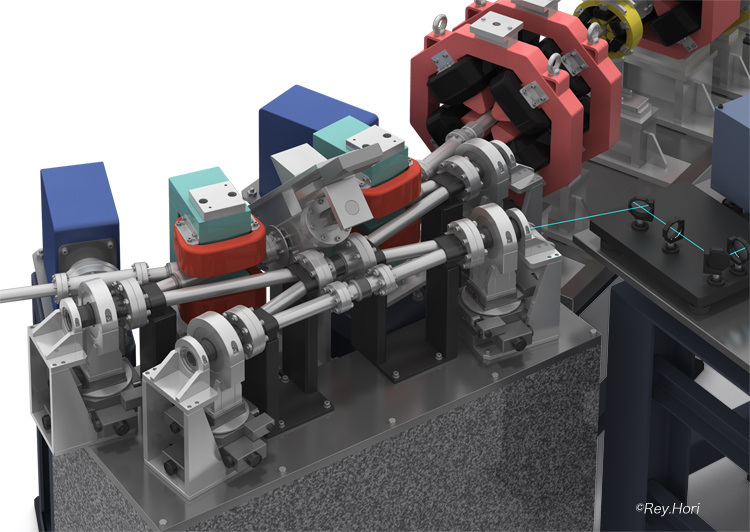 ４つのミラーに差し渡す剛性向上プレートの設置
これにより、ナノムーバー架台に乗ったミラーの
機械的振動を軽減
剛性向上プレートに固定
剛性向上プレートに微調整してから固定
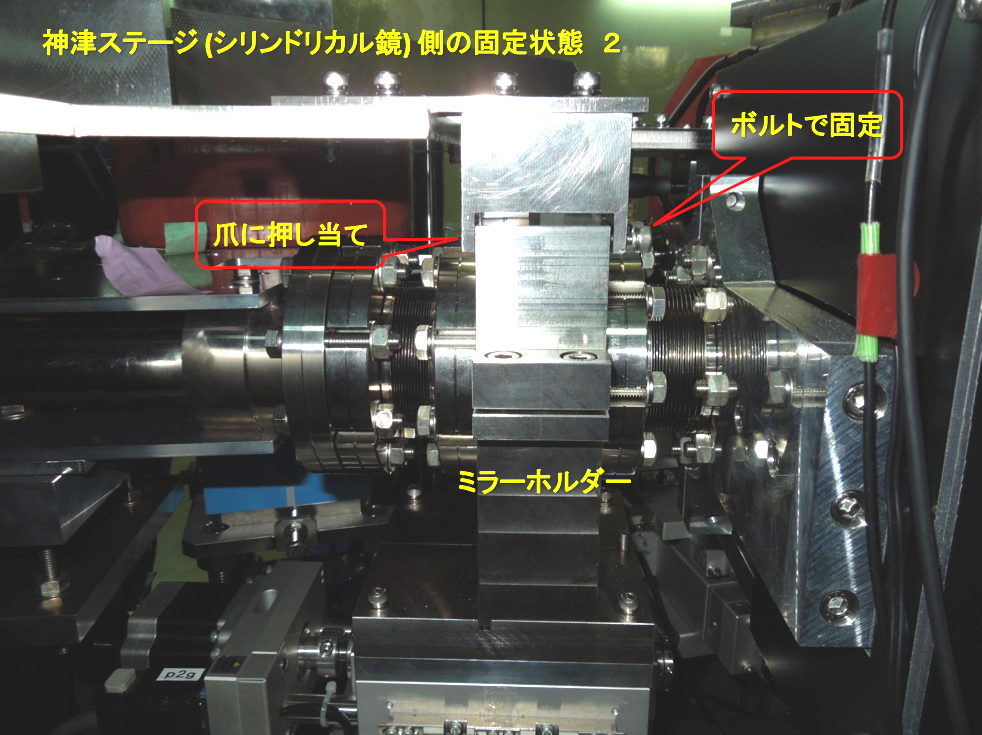 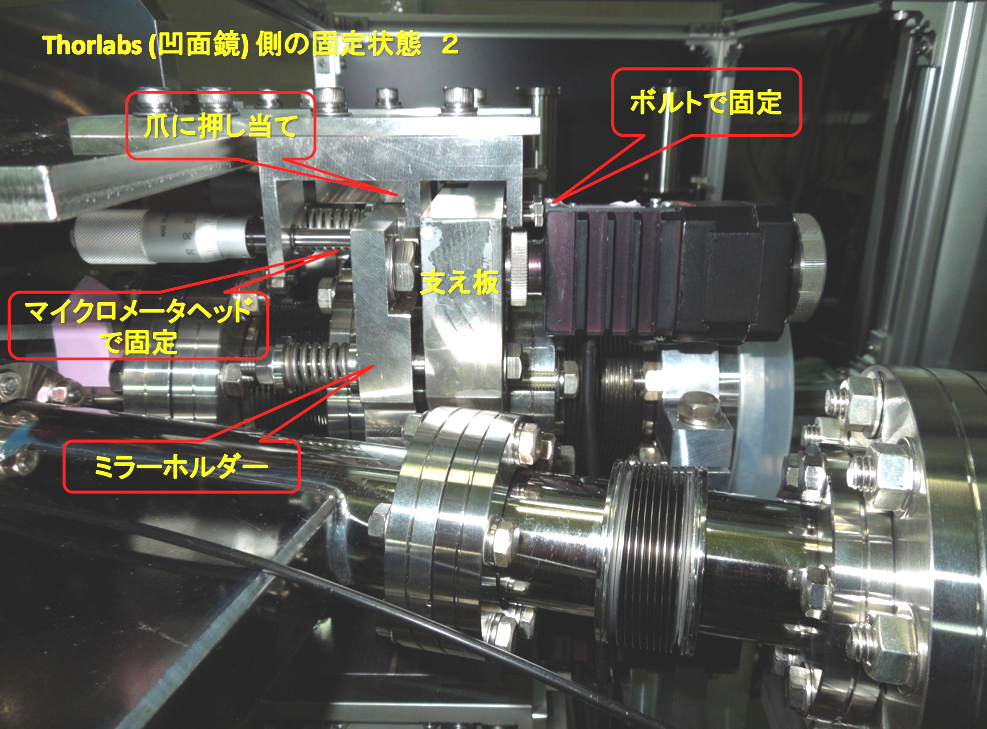 現在、機械振動を計測中で、振動スペクトラムを評価中。
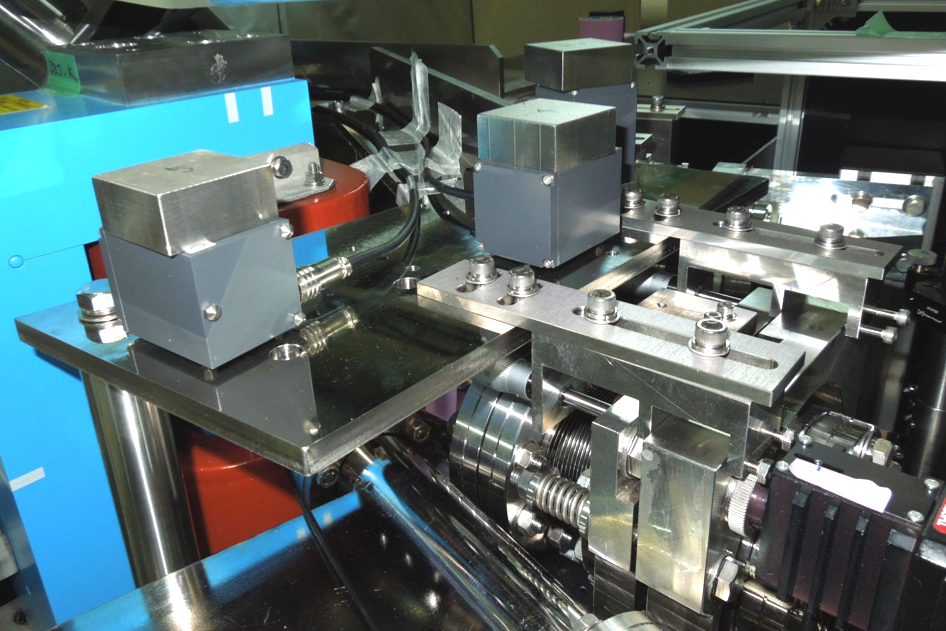 振動計
振動計
その他の改造　：　

（１）RFgun レーザーの　位相変動の安定化（ビーム軌道の安定化）

　　　　　　ー＞　シードレーザーに外付けしている位相ロック回路の安定化

（２）RFgun レーザーの　強度変動の安定化
　　　　　　　　　　　　　　　（ビーム強度の安定化、およびビームエネルギの安定化）

　　　　　　ー＞　LBO結晶、BBO結晶の波長変換部分から100秒周期20%強度変動が
　　　　　　　　　　起きている事が判明。
　　　　　　　　　　LBO-BBO間の距離をできるだけ詰め、精密空調機を導入して
　　　　　　　　　　環境温度の高精度化(0.01℃）制御を行ないつつある。
運転予定
６週間の運転延長
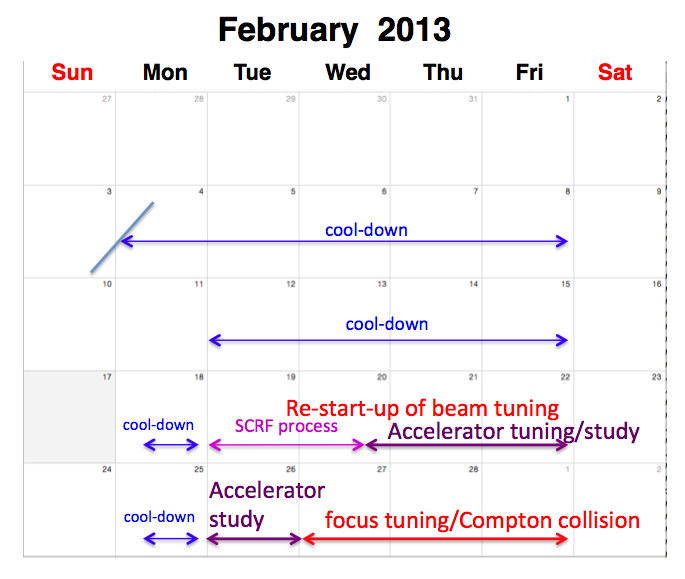 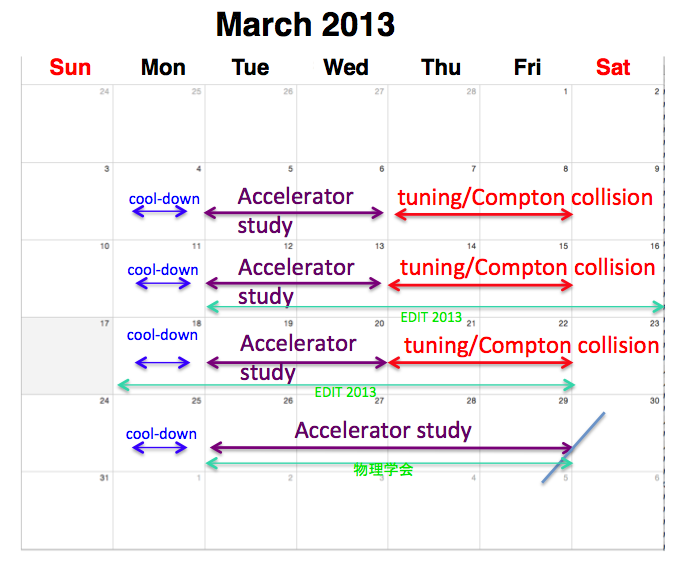 ３月２９日（金曜日）が最終日
Extra-Slide
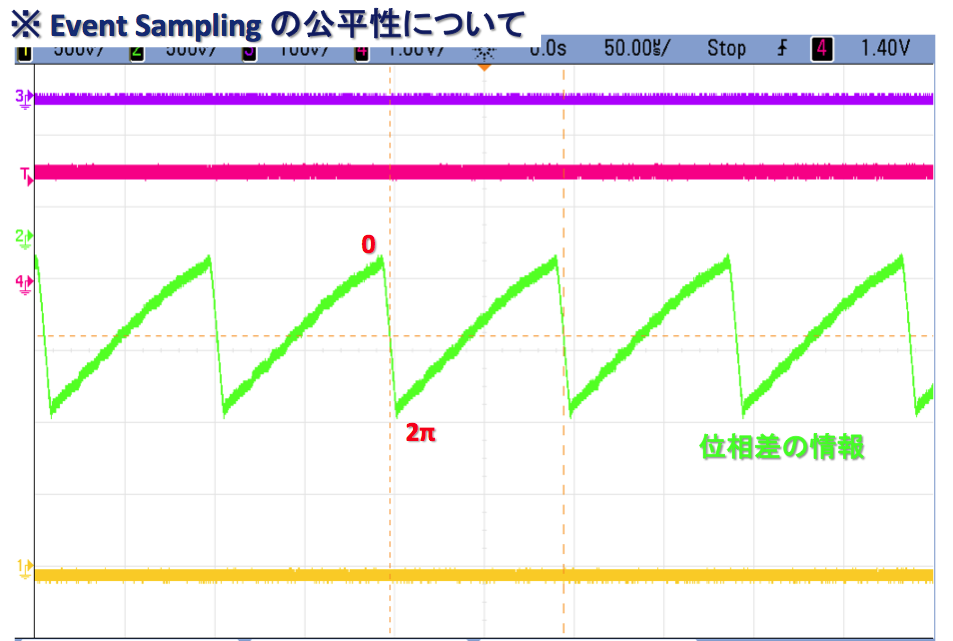 傾きがやや小さい
位相検出器の応答特性
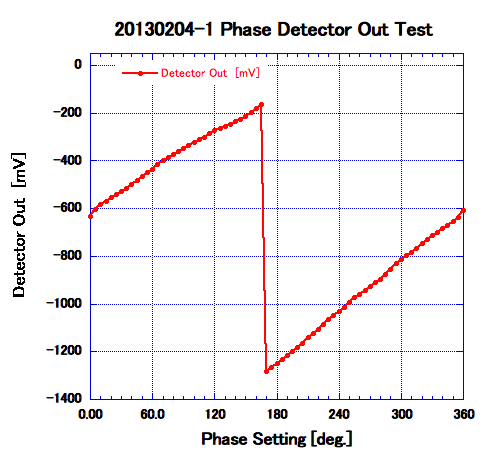 傾きがやや小さい
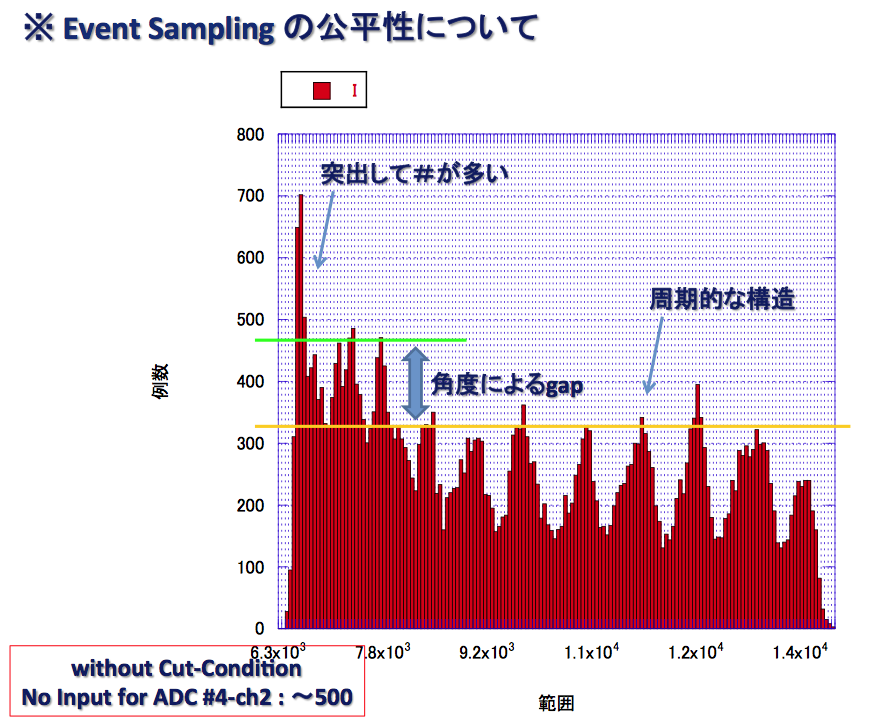 傾きがやや小さい
のに対応している部分
360°をカバーしている